Sheet Metal Development
Fold
The location for a bend in the metal -
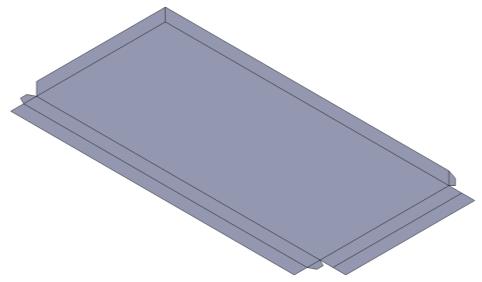 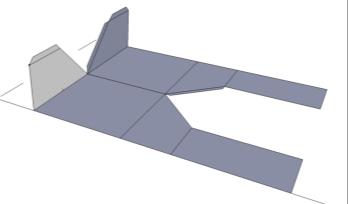 Hem
A fold along the edge of the metal to strengthen the edge and to give it smooth edges -
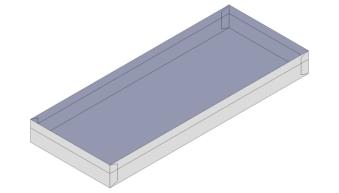 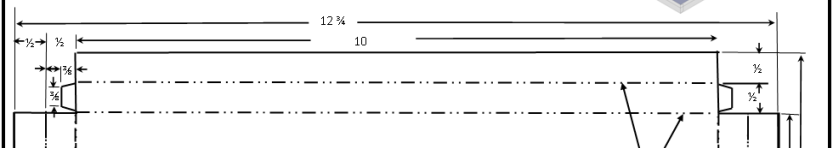 Layout
Transferring the size and shape of the object to material to be cut and shaped-
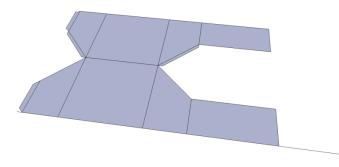 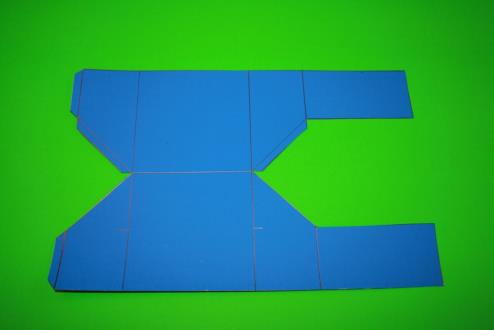 Reverse Engineering
Taking a product and looking at how it is produced and then remaking it -
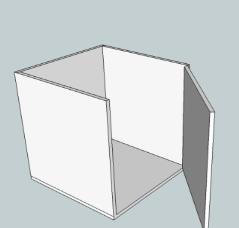 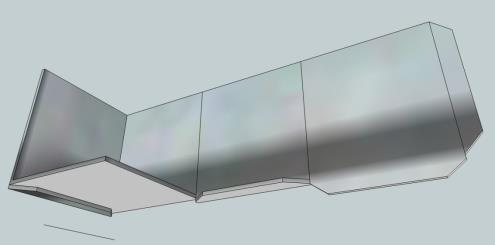 Sheet Metal Development
Shows a sheet metal project or product in a flat view -
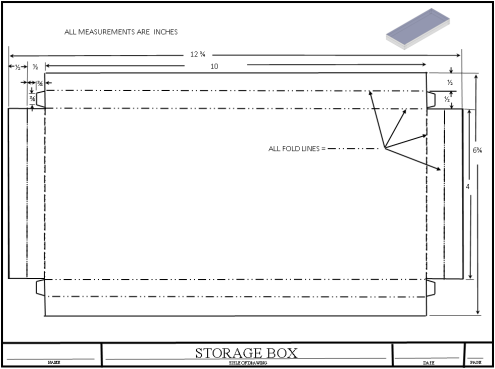 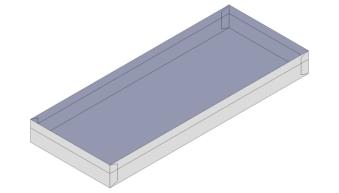 Tab
A small flat strip used for fastening
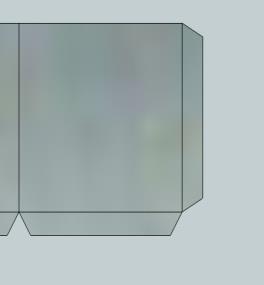 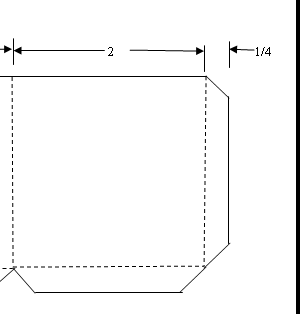 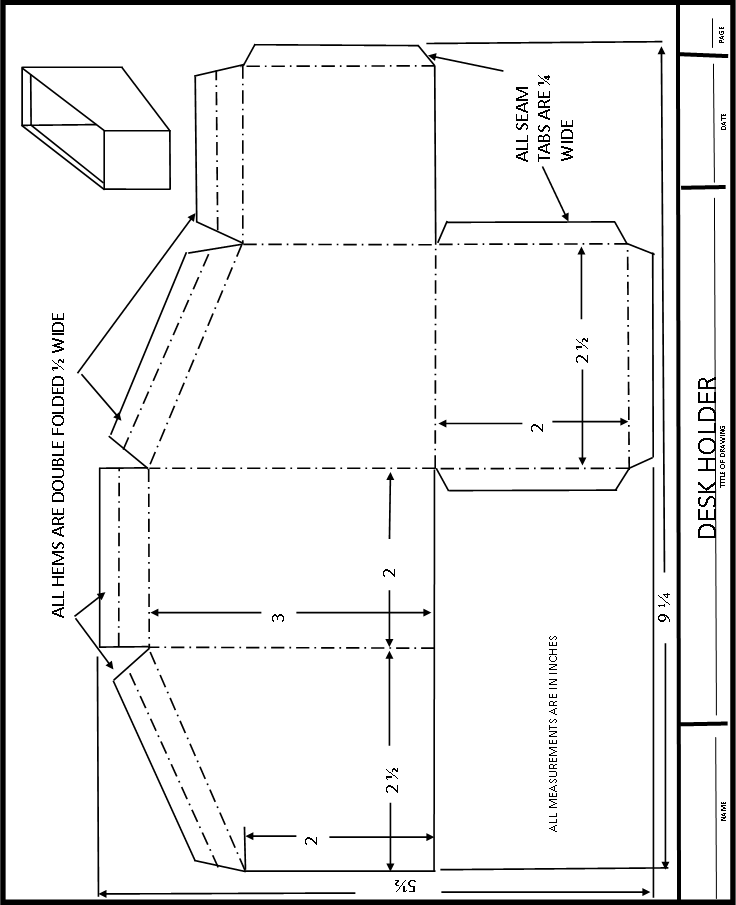 Reverse Engineering of a Box
Lay out a small box



Unfold the box
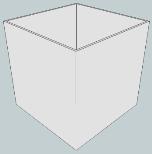 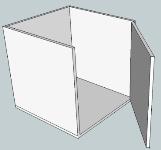 Box Being Unfolded
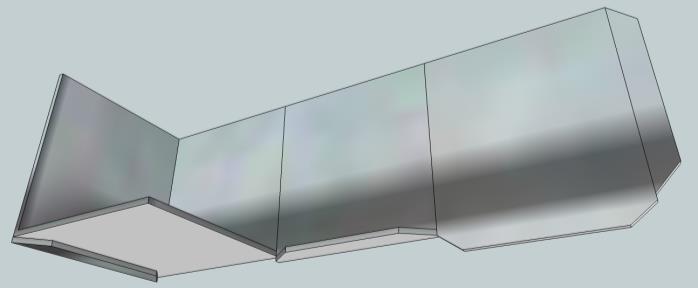 Tabs folded
Tabs to be folded
Unfolding the Box
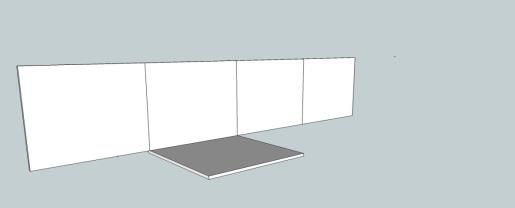 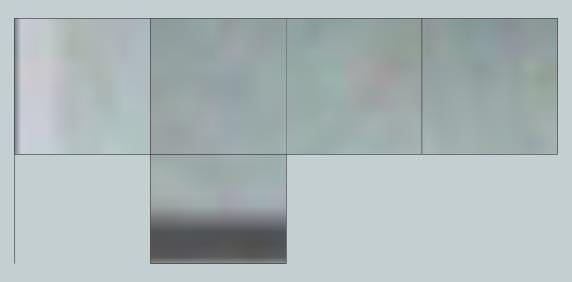 Unfolding the Box
These are the sides and bottom of the box that has been unfolded.  
The box would have to be taped together on the edges to assemble it.
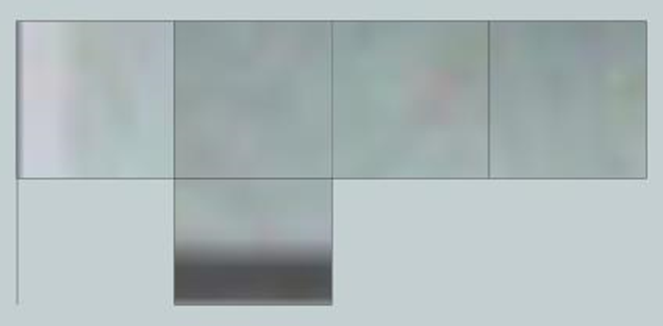 Development
The box that will be produced will have tabs on some edges so that the box can be glued together instead of  being taped.
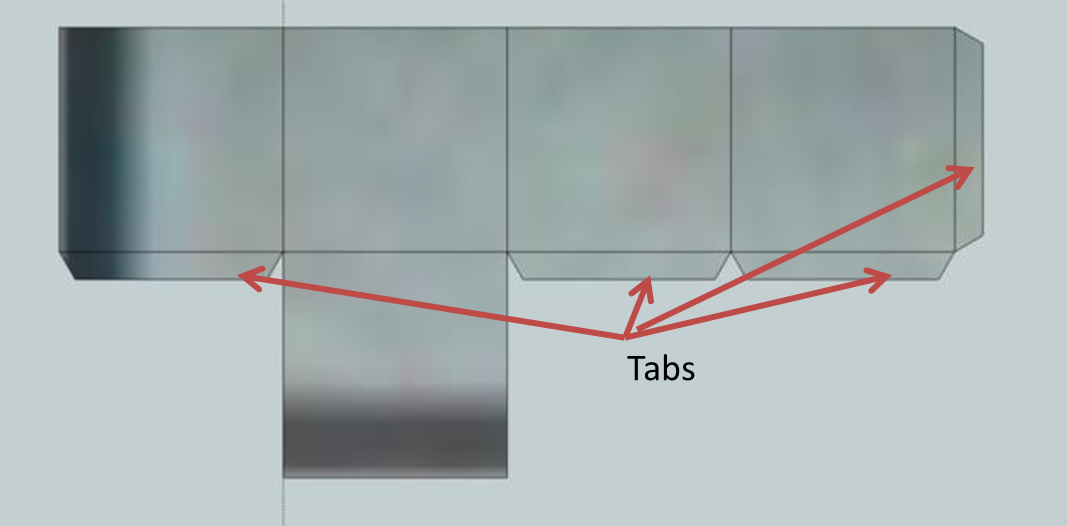 Development Drawing of the Box
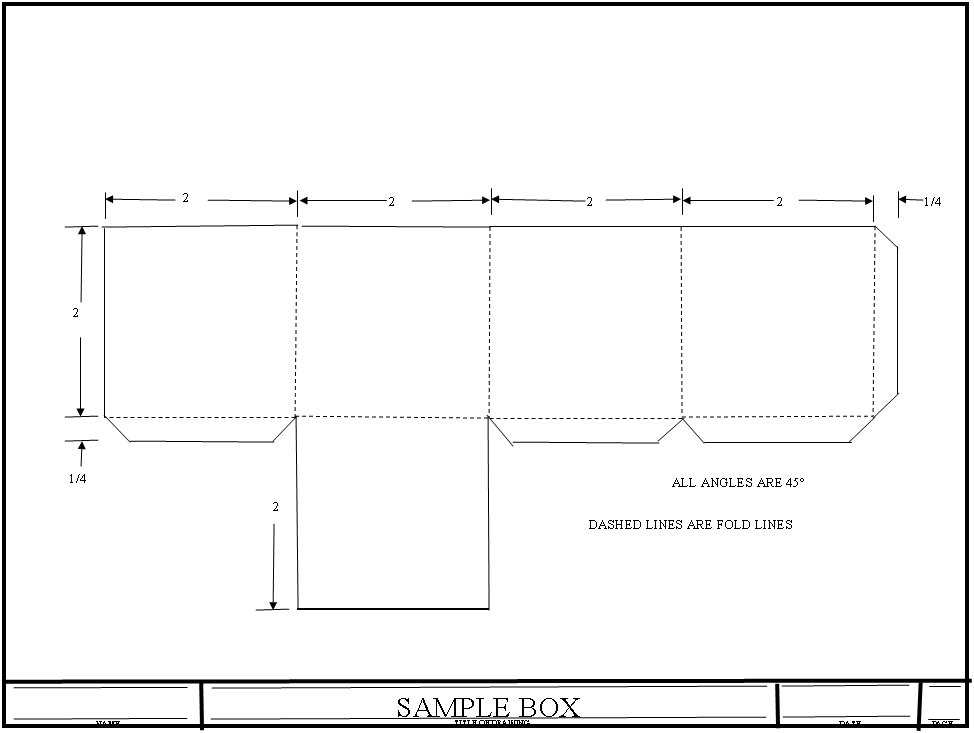 Problem
Your boss comes in and asks you to draw a sheet metal development for a 90 degree elbow. He gives you a sketch to use as a guide.
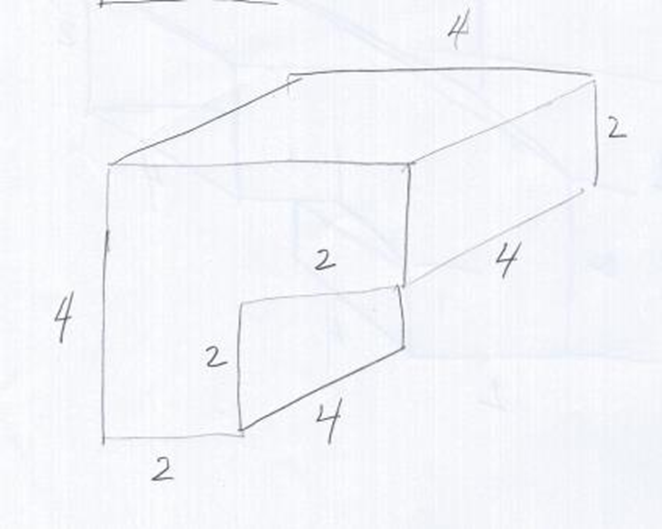 Design Questions
What is the overall size of the elbow?
4 in X 4 in X 4 in long

What is the duct size?
2 in X 4 in

What size piece of metal will have to be used to make the elbow?
8 in X 12 ¼ in
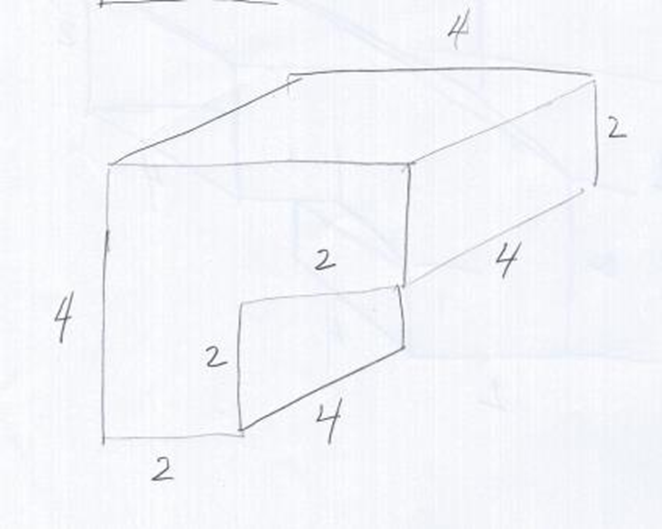 Making a Three View Drawing
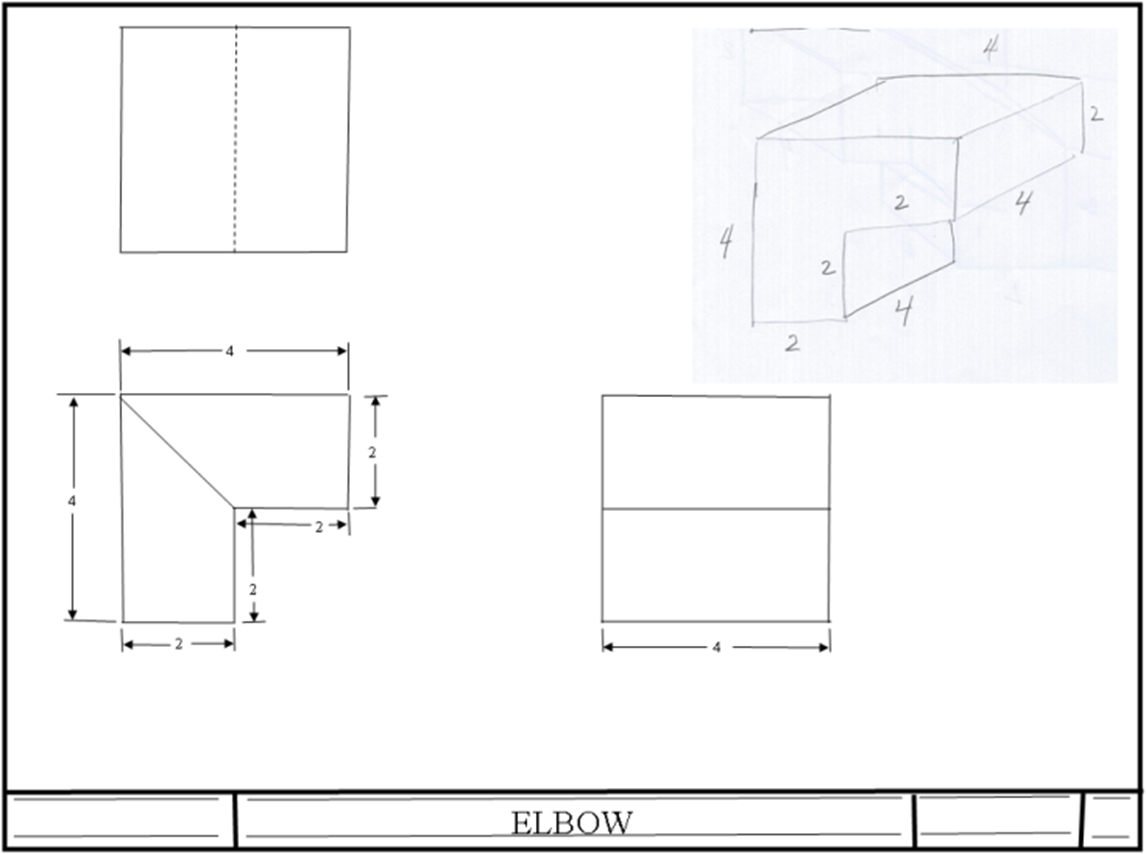 Pictorial of the Elbow
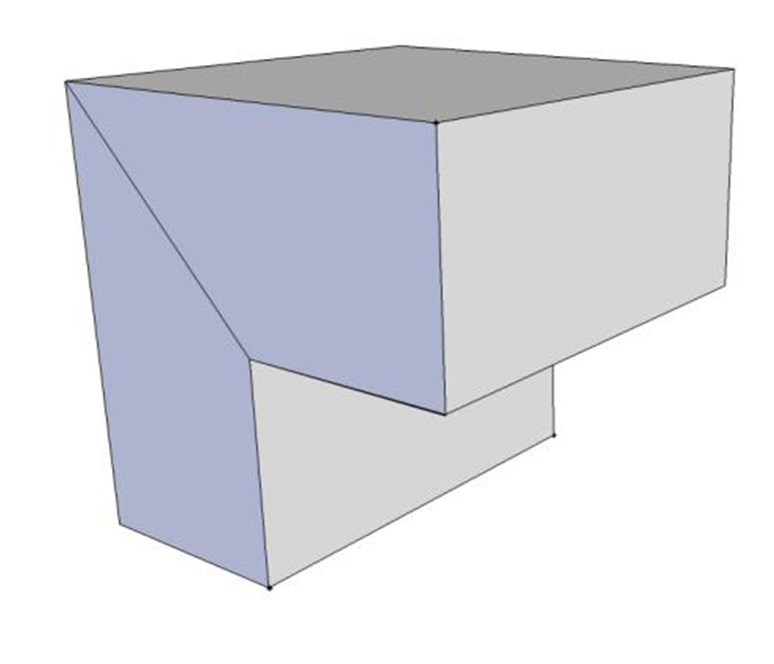 Unfolding of Elbow
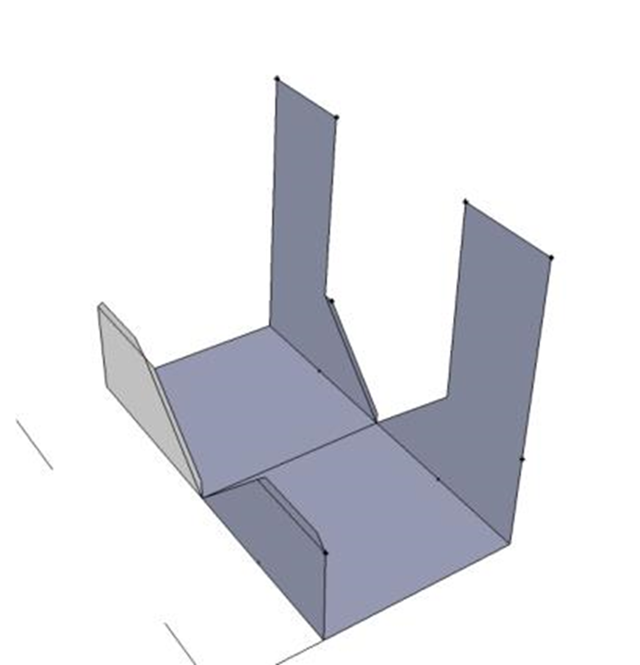 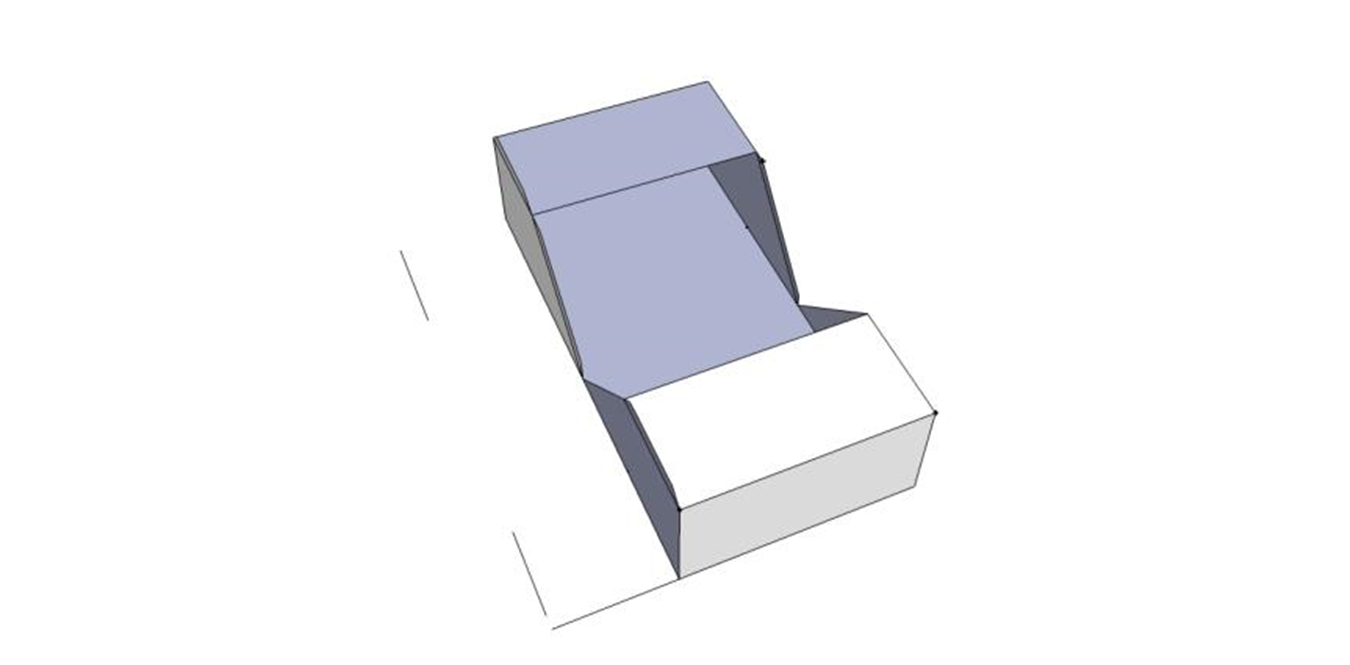 Unfolding of Elbow
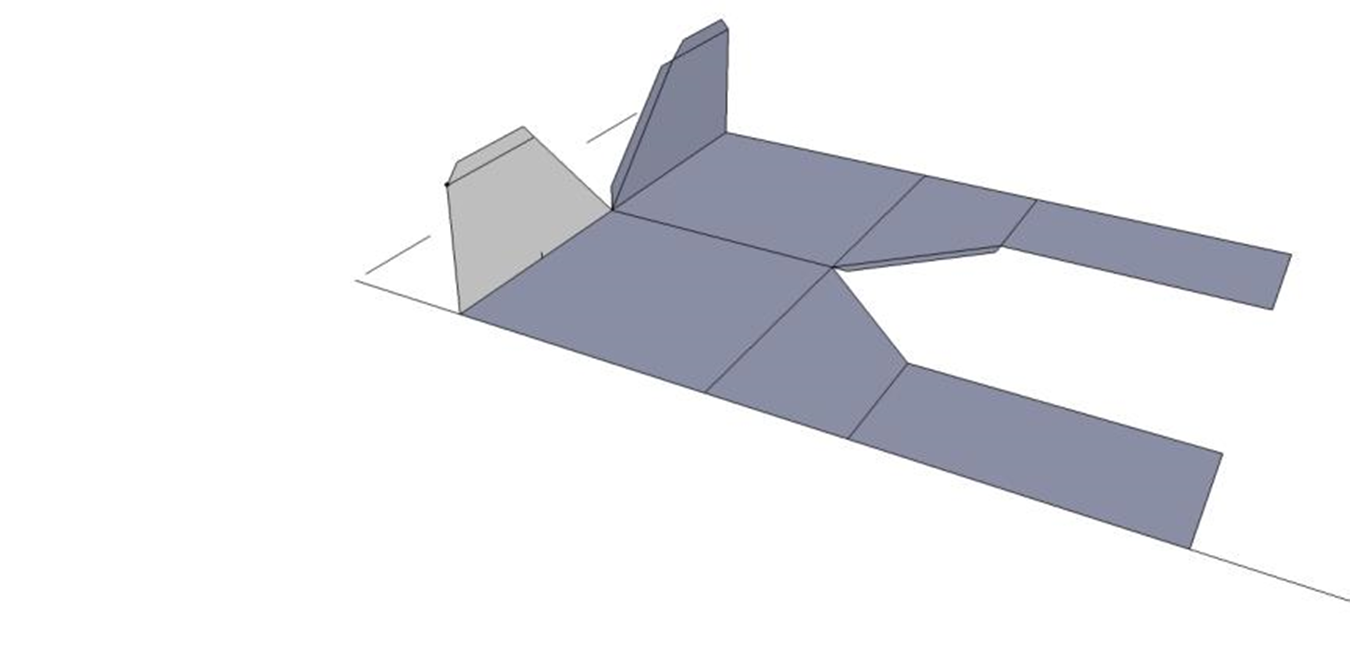 Unfolding of Elbow
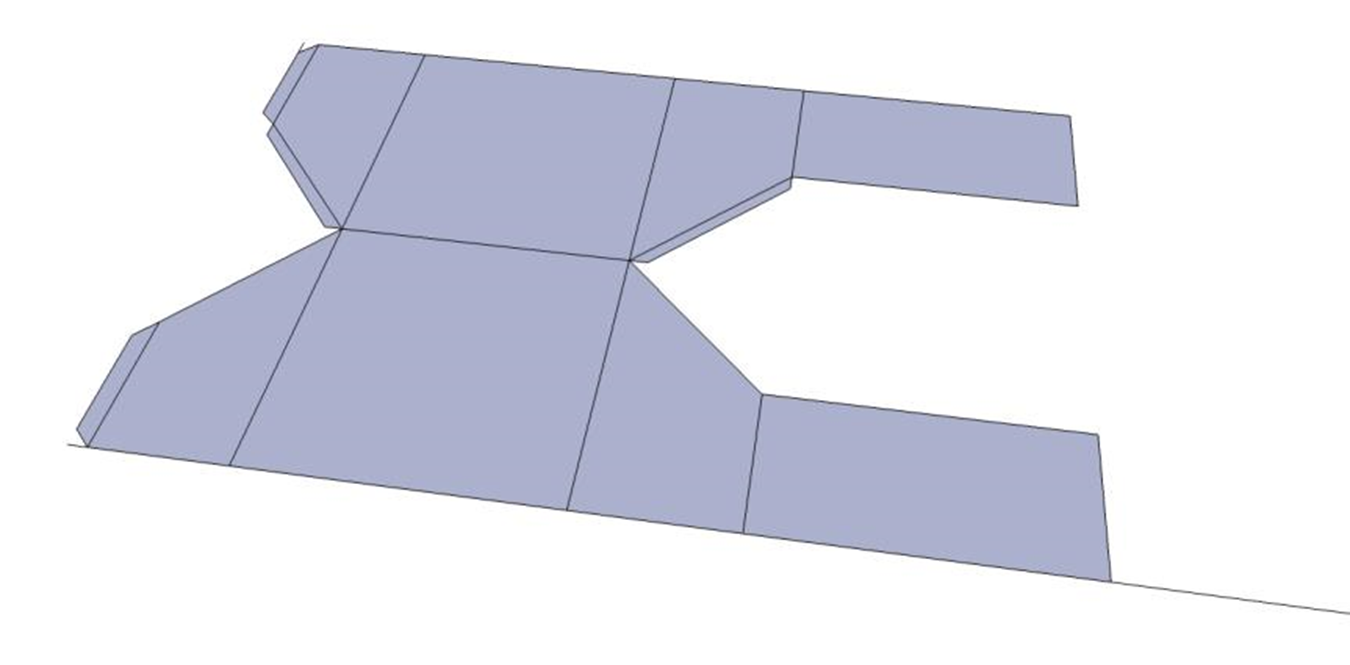 Elbow Layout / Development Plan
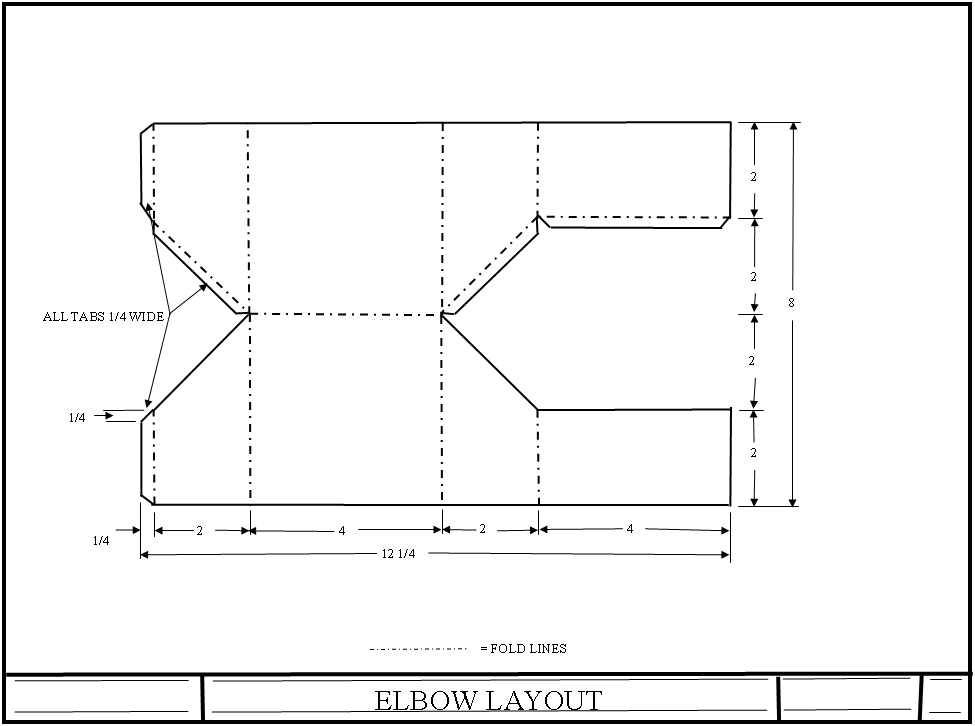 Elbow Ready for Development
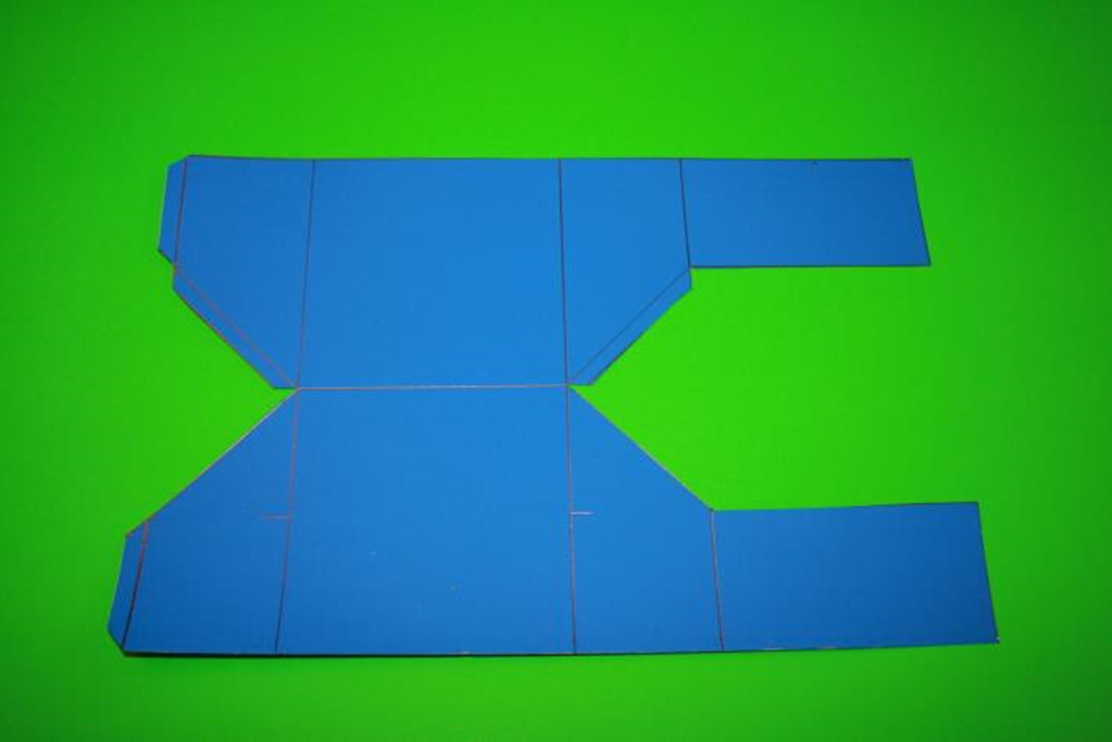 Elbow Assembled
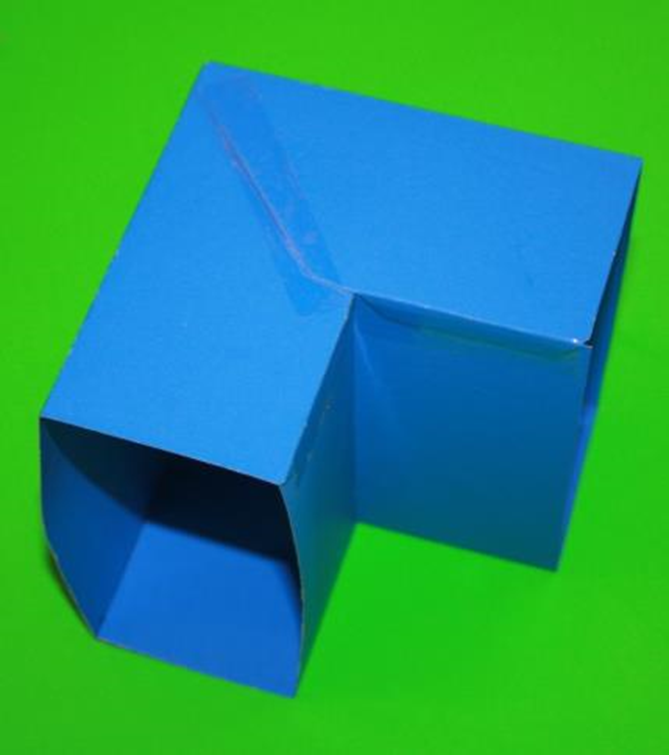 Tool Tray
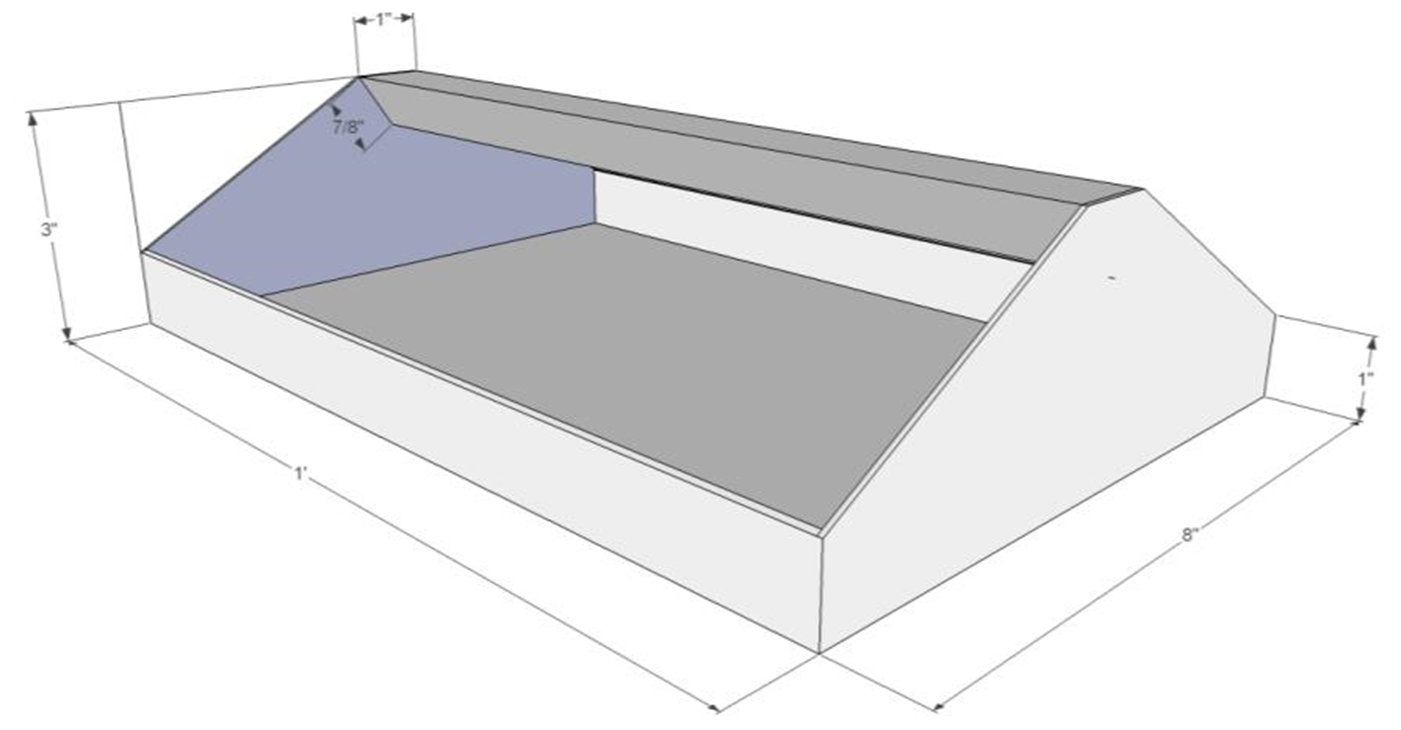 Assignment
You will reverse engineer the tool tray.
The  tray will be made out of four pieces of 18 to 20 gauge metal material.
The bottom and sides will be from one piece.
There will be two ends.
There will be a handle.
Assignment
All helms and tabs will be ½ inch.
The handle will be made in a V shape with helms on the inside and tabs bent outwards.
Bottom and sides will have helms and tabs.
Ends will be flat.
Pop rivets or spot welds will be used to connect all pieces together.
Assignment
What size will the pieces of sheet metal be to make the tool tray?
Bottom and sides  	=  11 in X 13 in
Ends			=    3 in X   8 in
Handle			=    3 in X 13 in